Mini Grant Virtual Q&A Session
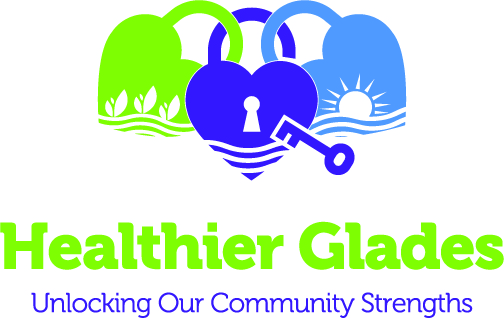 Overview
Healthier Glades launched in fall 2017 in the Western area of Palm Beach County with rich culture and agricultural assets.  
“The Glades” is the collective of four communities—Belle Glade, Pahokee, South Bay and the unincorporated community of Canal Point—located in the western section of the county along Lake Okeechobee. 
Our focus is behavioral health, with an emphasis on unlocking community strengths and changing the community narrative.
We work with the Glades communities by beginning with the area’s natural assets and resources including family, faith and friends. We believe behavioral health is how we cope with life stressors and what it means to be healthy and well physically, emotionally and spiritually.
Agenda
What’s new?
Timeline
Focus Areas
Application
Budget
Q&A
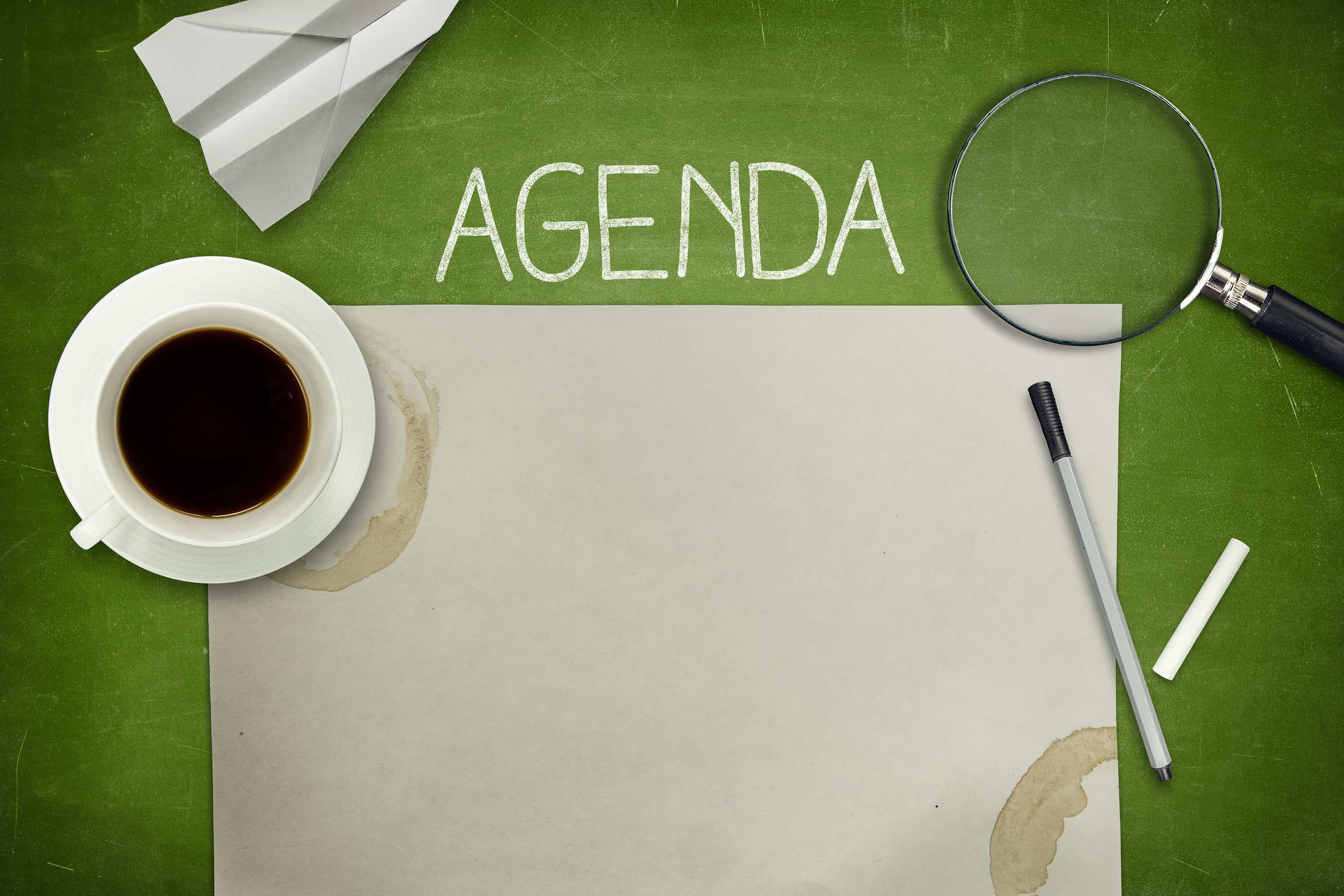 What’s New?
Applicants will be required to complete a budget worksheet.
The number of words to include in some of the sections have increased.
There will be no community presentation this year due to COVID.
We will be awarding 11 grants (8-residents)/3 (nonprofits)
Timeline
Focus Areas
Promoting Health and Wellness 
Physical (ex. Exercising/Walking/Yoga)
Behavioral (ex. Relaxation Activities/Meditation)
Nutrition
Storytelling – Changing the Narrative 
Cultural Events
Visual/Audio Arts
Social Connectedness
Developing and Nurturing Participation Channels
Advocacy Groups (Adult/Youth)
Support Groups (Adult/Youth)
Application
Please check if you are applying as:
Resident
Non Profit
Must be completed
Name of Project: 	Name of the project that you are applying for
 
Project Leader’s Name: 	Name of person(s) applying for the Mini Grant

Address: The address must be in the following zip codes:  33430, 33476, 33493, 33438

Phone number of project leader: Make sure that the number is accurate
Email: Make sure that the email address is active and accurate
                           
Please select which best represents your focus area (choose all that apply):
Healthy and Wellness
Nurturing Participation Channels - Advocacy (adult/youth)
Storytelling
A total of 140 points can be awarded to a mini-grant application. The application sections shows the 
possible points per application area. Note:  Hyphenated words will count as 1 word in each section of the application.
Application
Project Overview – 30 points
Innovation – 25 points
Community Impact – 30 points
Faith Based – 15 points
Impact On Those Most At Risk – 20 points
Implementation – 20 points
Budget
When completing the budget worksheet, please make sure that you identify any expenses for materials, staff, services, etc. 
You are able to apply for any amount up to $3,000 for resident and $2,000 for non-profit. 
Your budget request for this mini grant must not exceed these amounts. Please provide your best estimate for expenses needed to accomplish your grant idea. We understand amounts may vary at time of purchase. 
Please note: Unused grant funds MUST be returned to Healthier Glades.
Budget
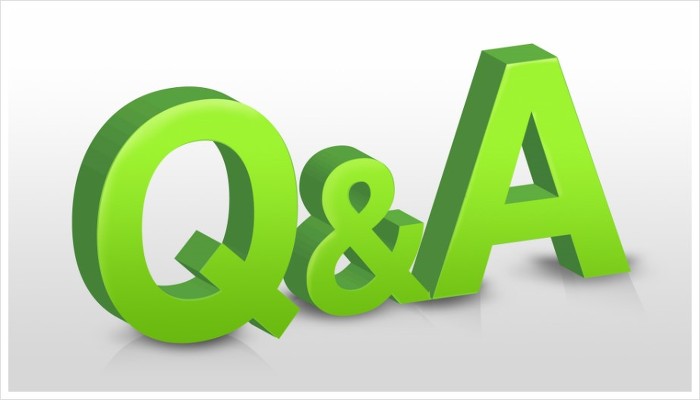